Identification of Interplanetary Parameter Schemes which Drive the Variability of the Magnetospheric Radiation Environment
Ch. Katsavrias (1,2,3), A. Nasi(1,2), C. Papadimitriou(2), 
S. Aminalragia-Giamini(2), I. Sandberg(2), 
P. Jiggens(4), I. A. Daglis(1,3,5)  and H. Evans(4)
1. Department of Physics, National and Kapodistrian University of Athens, Greece. 2. Space Applications and Research Consultancy (SPARC), Athens, Greece
3. Institute of Accelerating Systems and Applications, National and Kapodistrian University of Athens, Greece.4. ESA/ESTEC, Netherlands.
5. Hellenic Space Center, Athens, Greece.
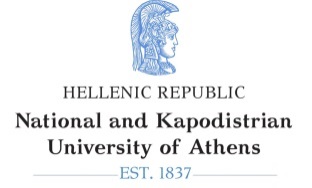 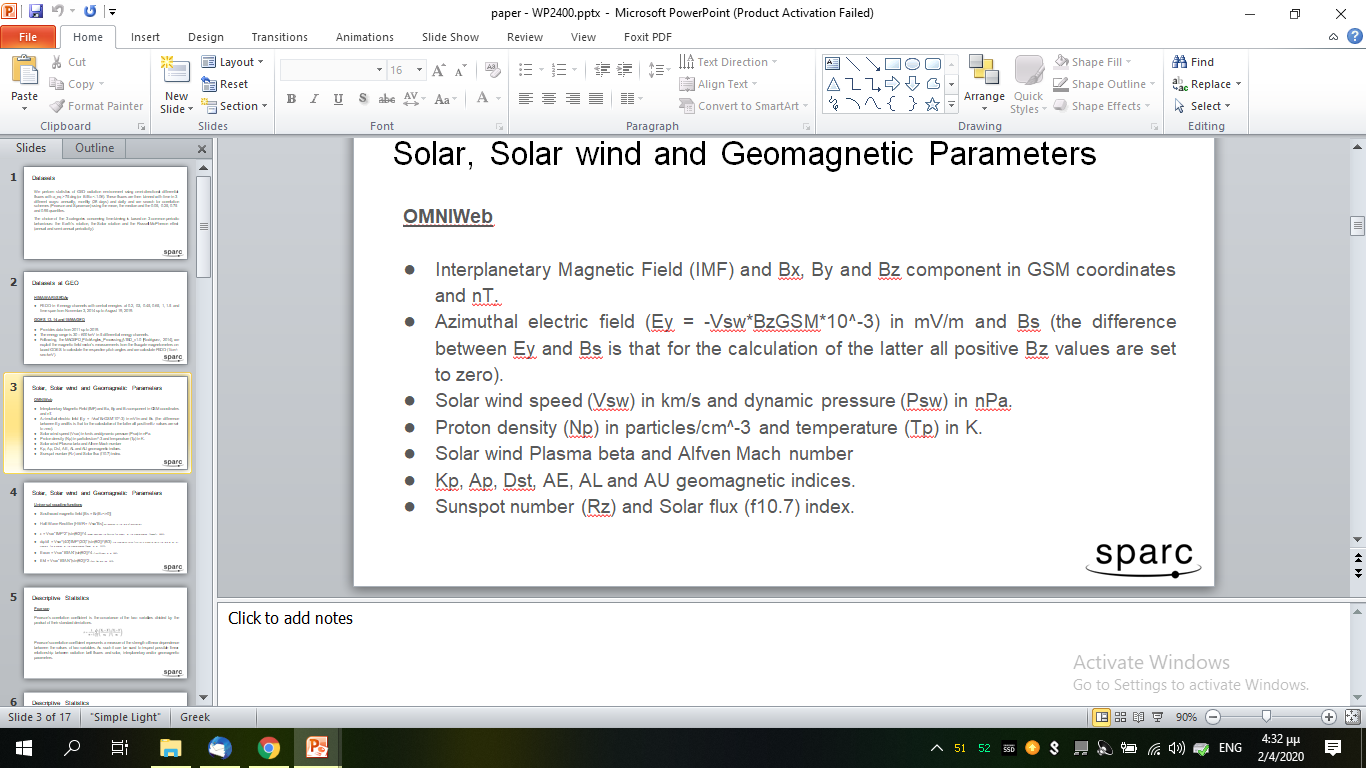 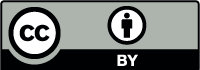 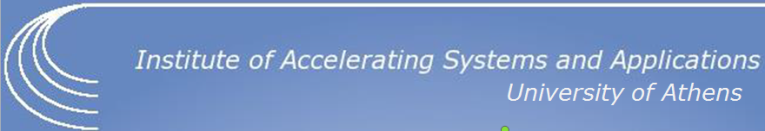 EGU General Assembly, May 2020, Vienna, Austria.
Motivation
Identify Solar, Solar wind and geomagnetic parameters that drive the variability of the radiation environment

Identify Solar cycle variations
EGU General Assembly, May 2020, Vienna, Austria.
Data & Analysis
FEDO (αeq > 75 deg)
Outer Belt 
(2.5<L<6)
GEO 
(L~6.6)
HIMAWARI
(SEDAe-)
GOES
(MAGED)
RBSP
(MagEIS & REPT)
Time: 1/2011 – 7/2019
Energy: 30 – 1500 keV
Time: 9/2012 – 7/2019
Energy: 30 – 9900 keV
EGU General Assembly, May 2020, Vienna, Austria.
Data & Analysis
OMNIWeb
 
Interplanetary Magnetic Field (IMF) and Bx, By and Bz component in GSM coordinates and nT.

Azimuthal electric field (Ey = -Vsw*BzGSM*10-3) in mV/m and Bs (the difference between Ey and Bs is that for the calculation of the latter all positive Bz values are set to zero).

Solar wind speed (Vsw) in km/s and dynamic pressure (Psw) in nPa.

Proton density (Νp) in particles/cm3 and temperature (Tp) in K.

Solar wind Plasma beta and Alfven Mach number

Kp, Ap, Dst, AE, AL and AU geomagnetic indices.

Sunspot number (Rz) and Solar flux (f10.7) index.
EGU General Assembly, May 2020, Vienna, Austria.
Data & Analysis
EGU General Assembly, May 2020, Vienna, Austria.
Data & Analysis
3 different binnings:  
annual, 
monthly 
daily

For each type of binning a full distribution is provided (mean, std, median, quantiles)

For each component of the distribution we calculate:
Pearson's product moment correlation coefficient 
Spearman’s rank-order correlation coefficient
EGU General Assembly, May 2020, Vienna, Austria.
GEO results
(a)
(b)
CCs vs Energy
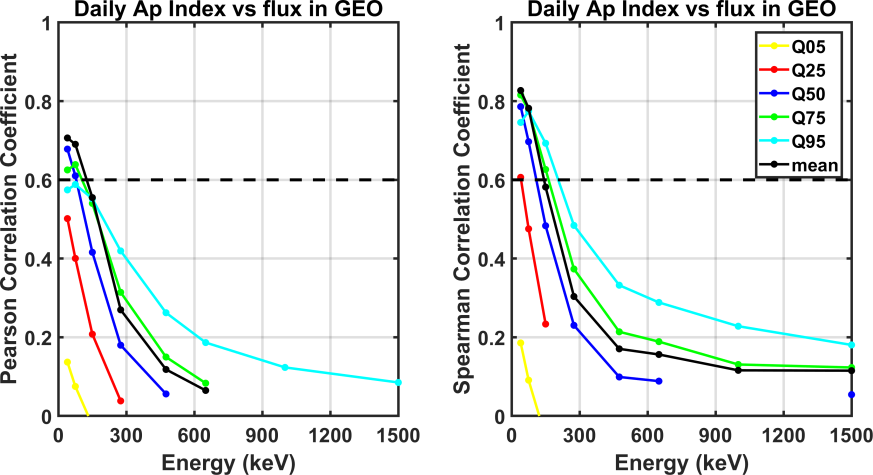 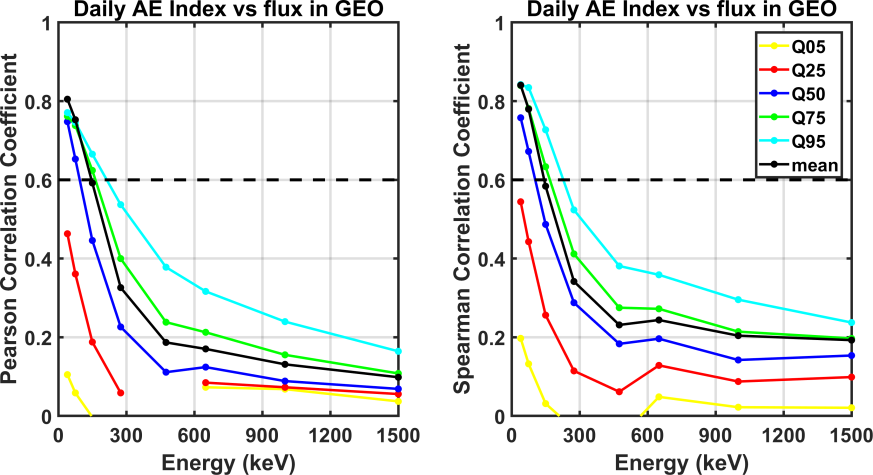 (c)
(d)
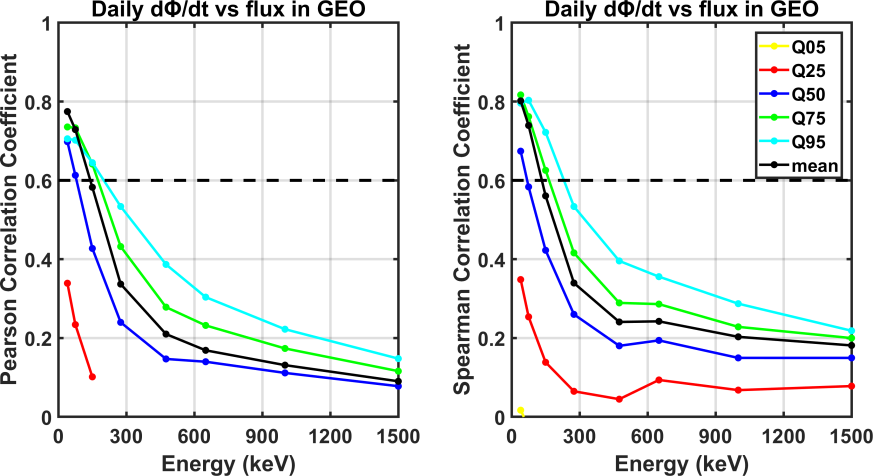 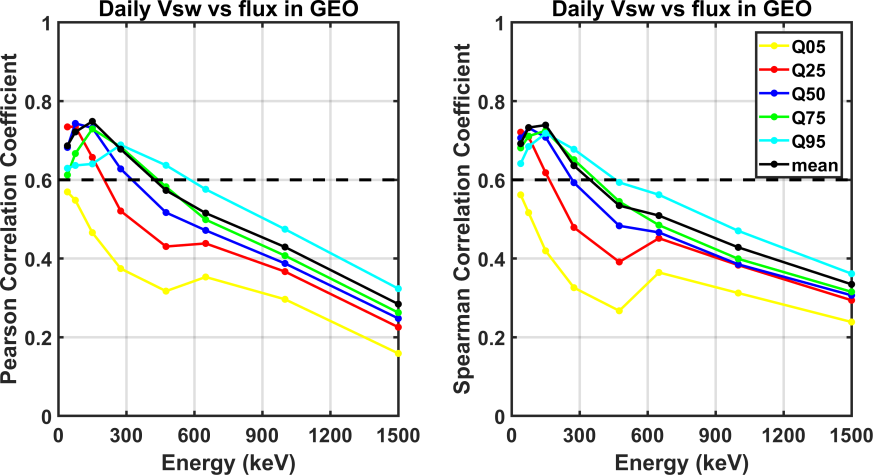 EGU General Assembly, May 2020, Vienna, Austria.
GEO results
(a)
(b)
CCs vs Energy
Strong correlation of the lower energy channels of GOES (40 and 75 keV) with the AE and AP index along with the Newell function especially concerning Q50, Q75, Q95 and the mean which clearly indicates the relationship between substorm activity and source electron flux at GEO.
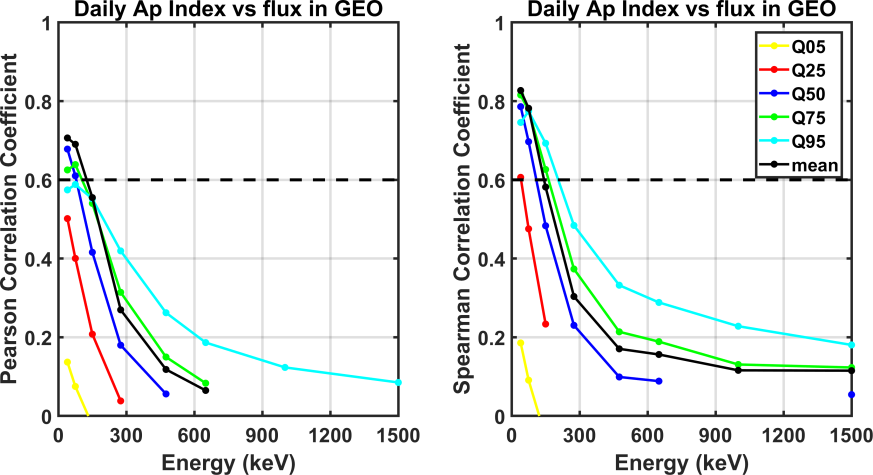 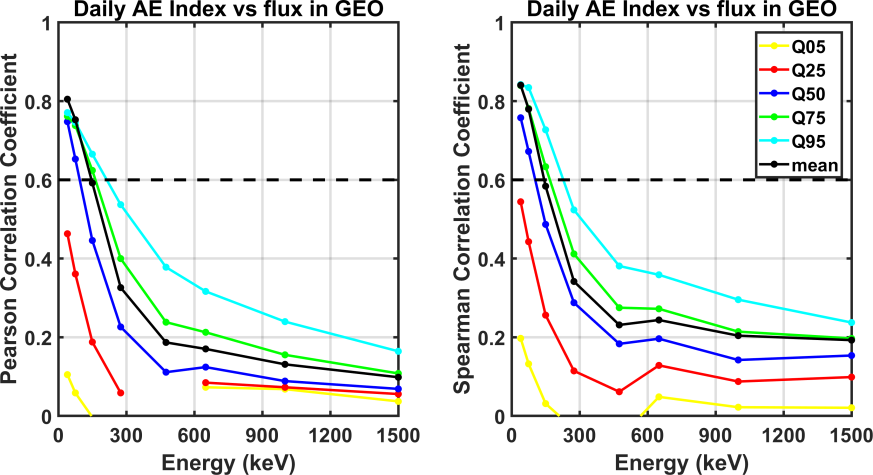 (c)
(d)
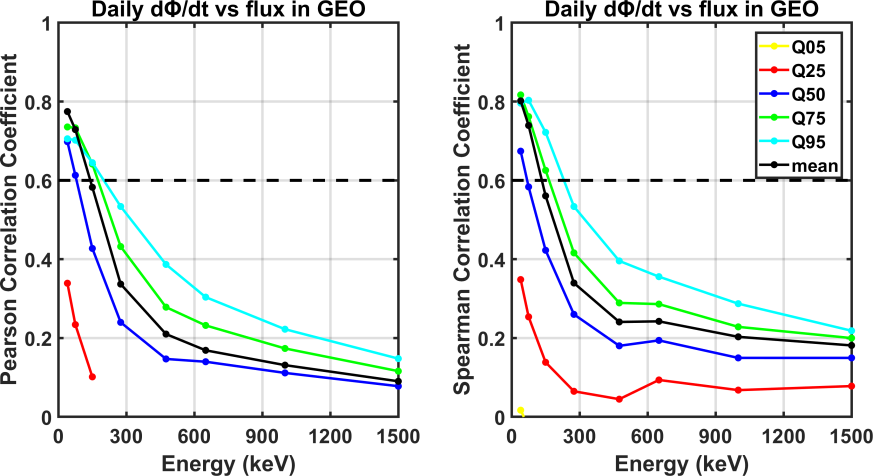 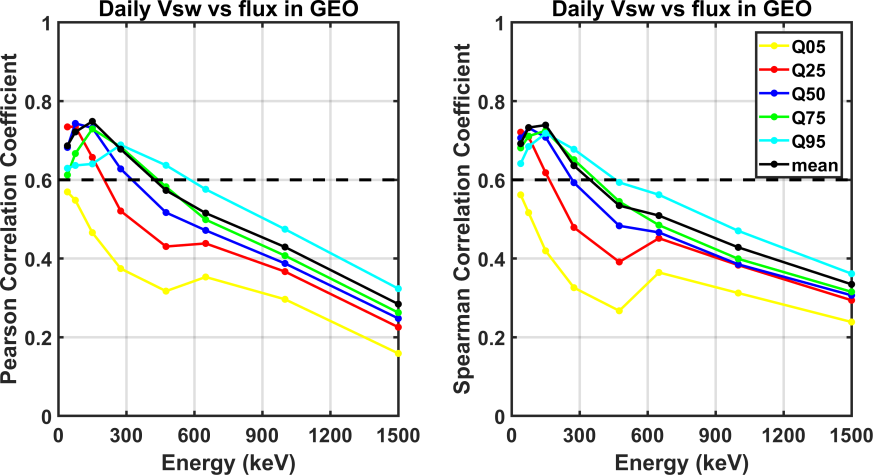 EGU General Assembly, May 2020, Vienna, Austria.
GEO results
(a)
(b)
CCs vs Energy
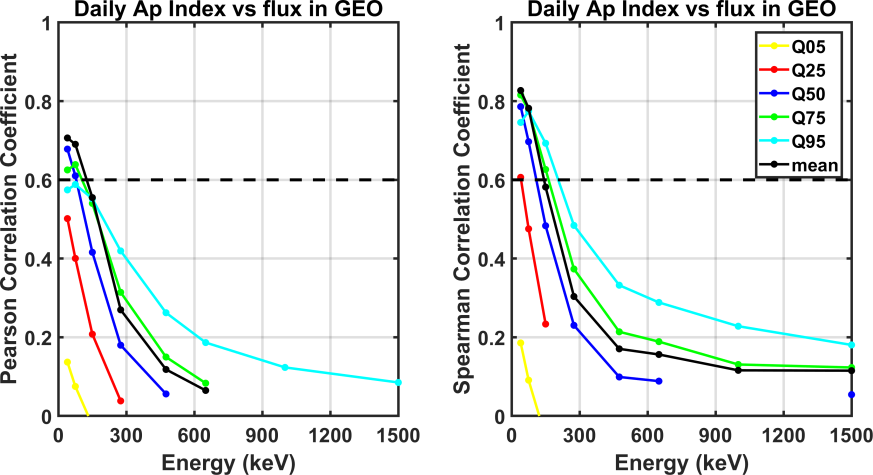 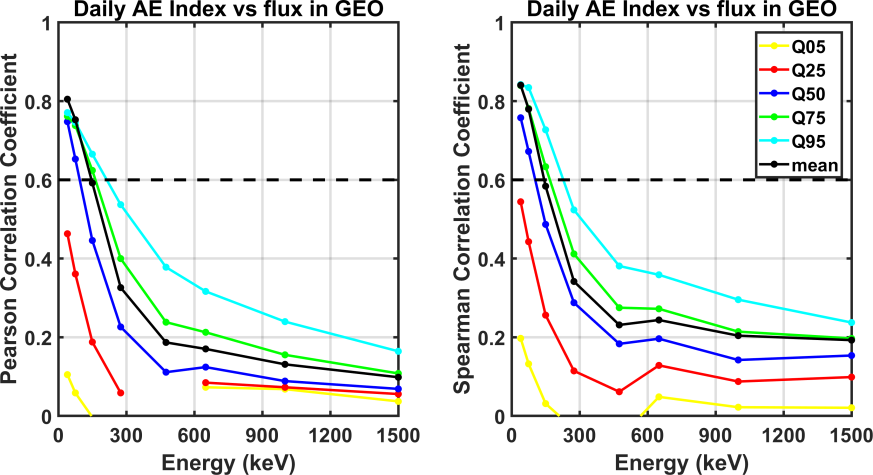 (c)
(d)
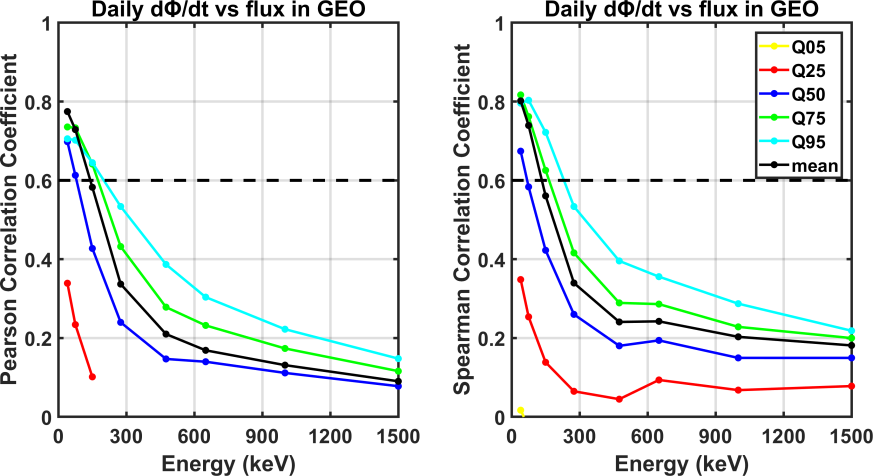 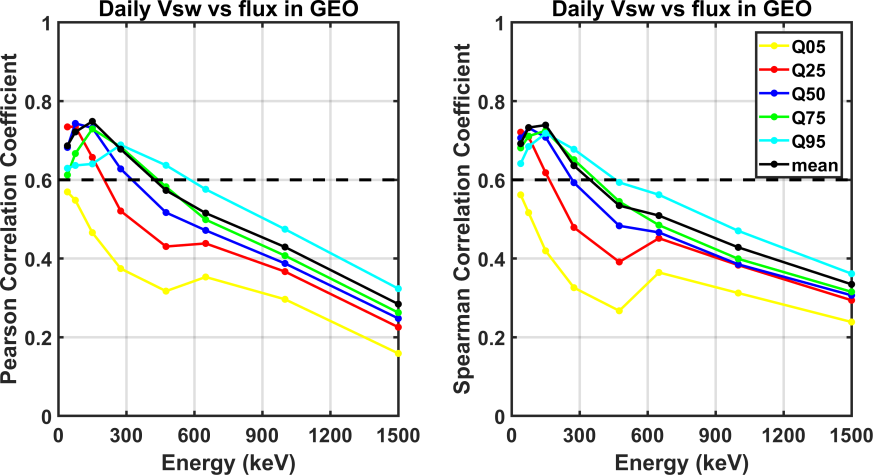 Strong correlation of the 150 and 275 keV electron flux with the solar wind speed.
EGU General Assembly, May 2020, Vienna, Austria.
GEO results
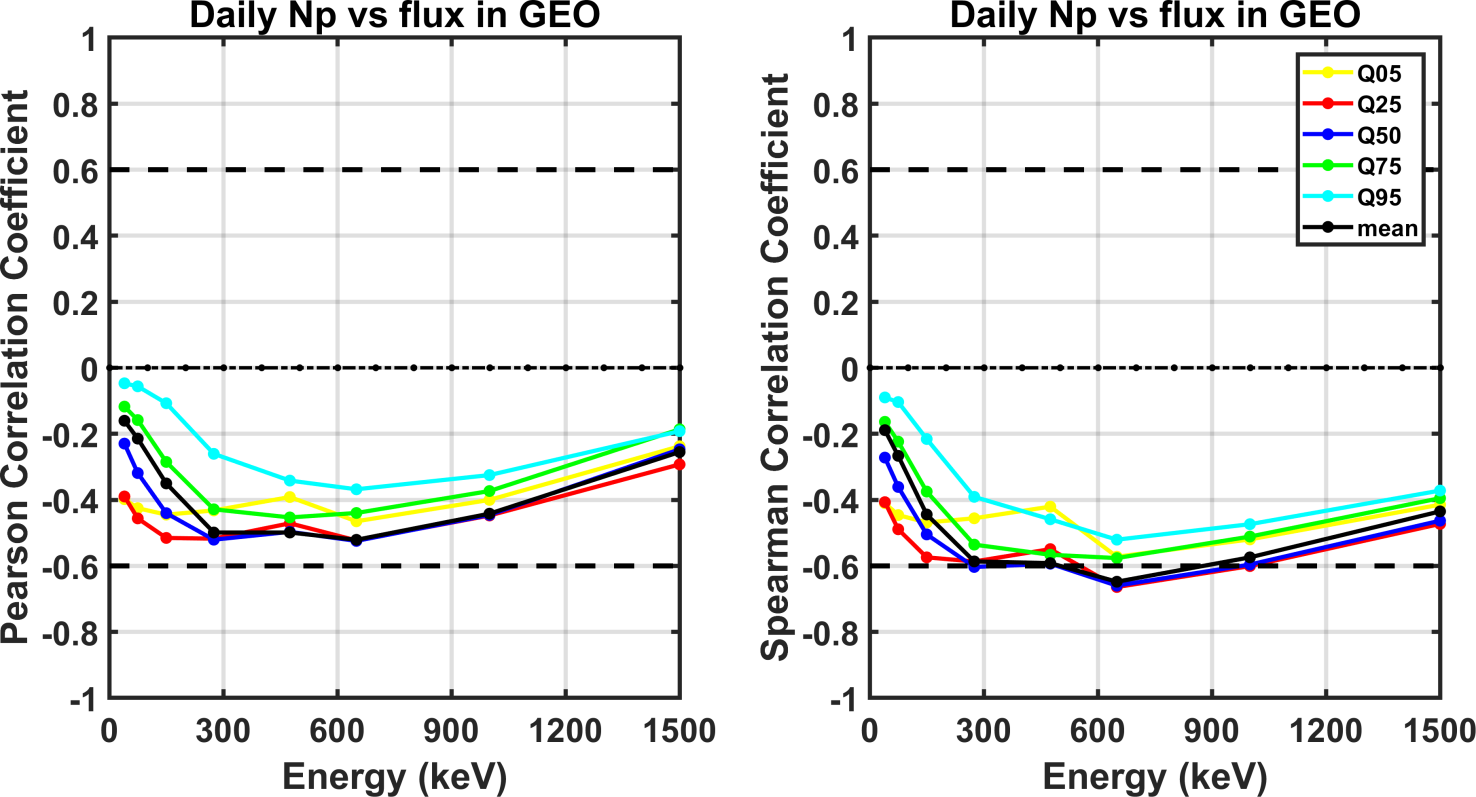 Strong anti-correlation of the lower energy channels of ~ 600 keV with density. 

Nevertheless, this result is based on HIMAWARI data which have much less time-span.
EGU General Assembly, May 2020, Vienna, Austria.
GEO results
CC vs Year for 40 keV
(a)
(b)
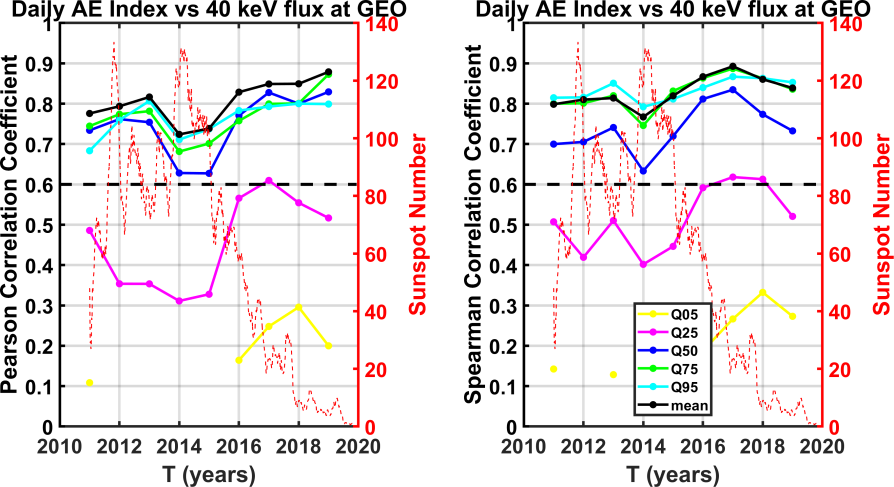 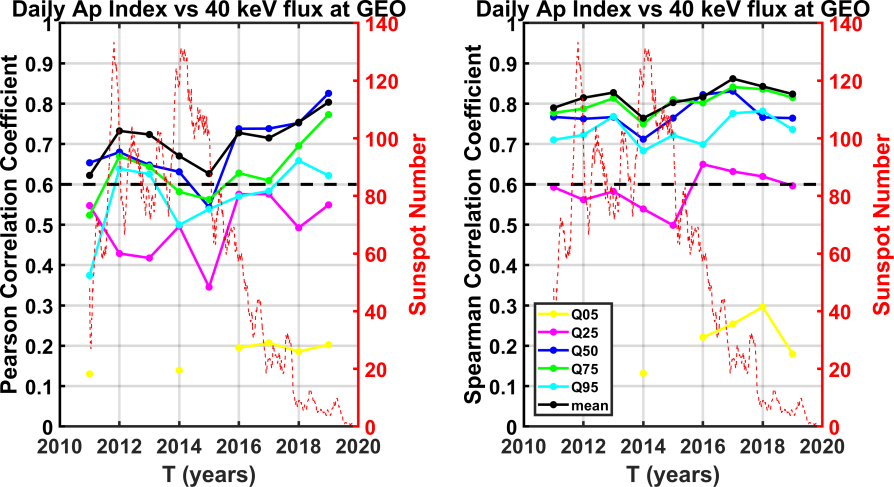 There is a clear dependence (anti-correlation) on solar cycle phase between the CCs of 40 keV flux and AE index and solar wind speed.

Their minimum is during 2014 (SC maximum) and their maximum during 2017 (SC declining phase).
(c)
(d)
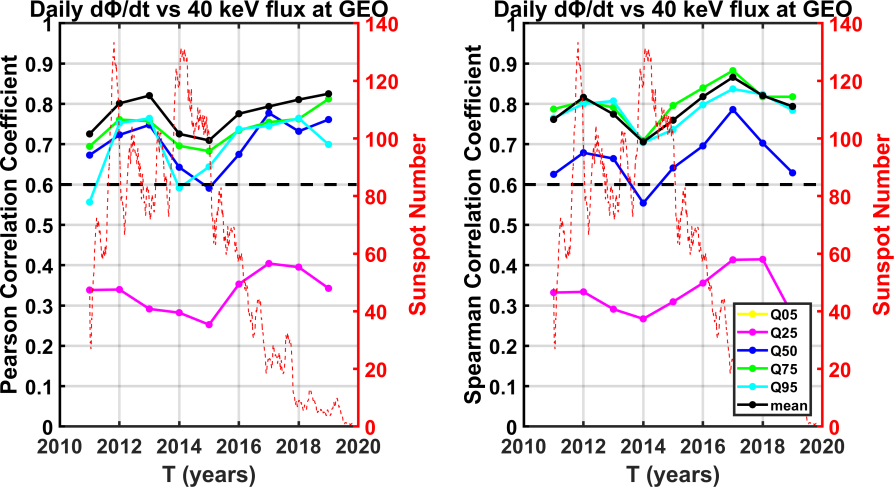 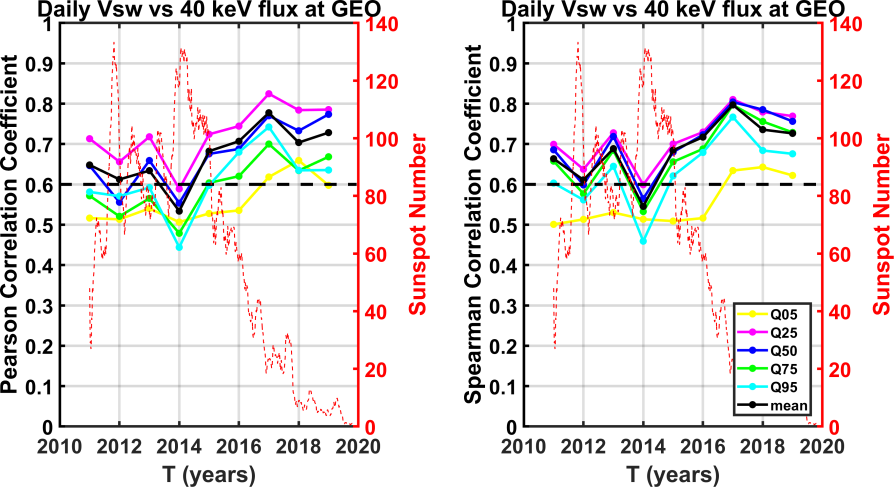 EGU General Assembly, May 2020, Vienna, Austria.
GEO results
CC vs Year for 275 keV
(a)
(b)
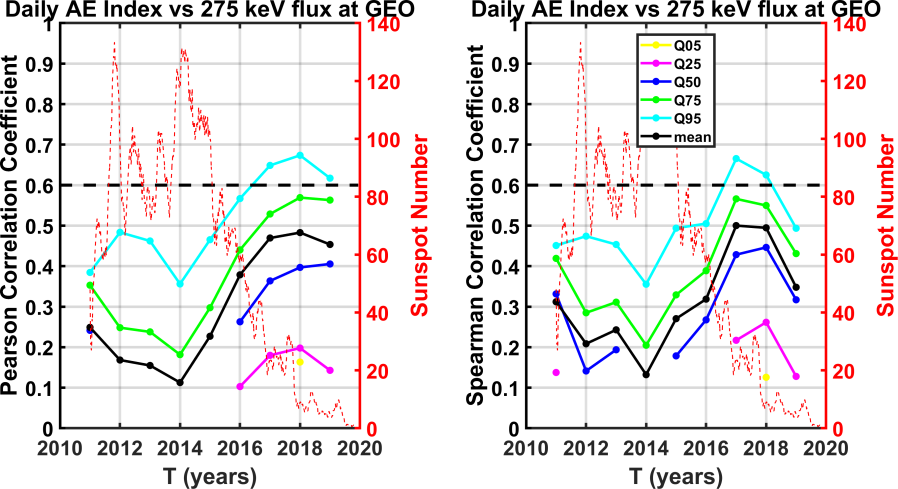 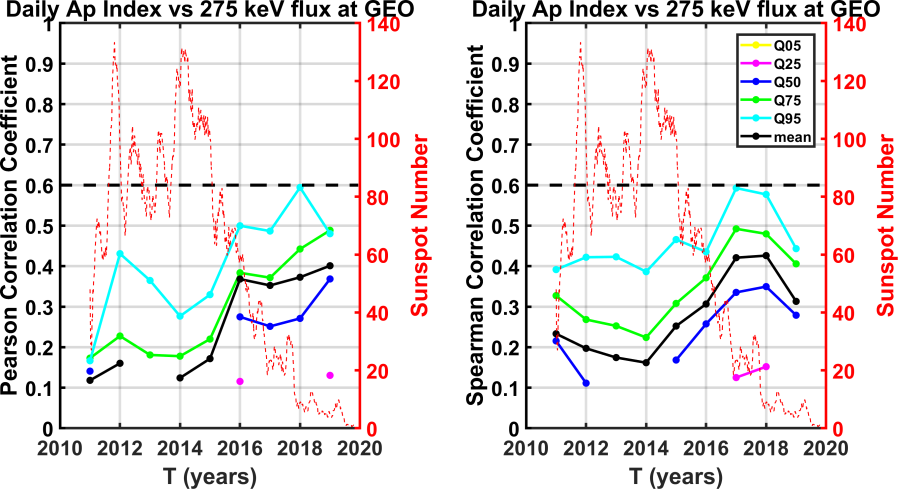 This anti-correlation is exhibited by all GOES channels.



Yet solar wind speed becomes more important for electrons higher than 150 keV.
(c)
(d)
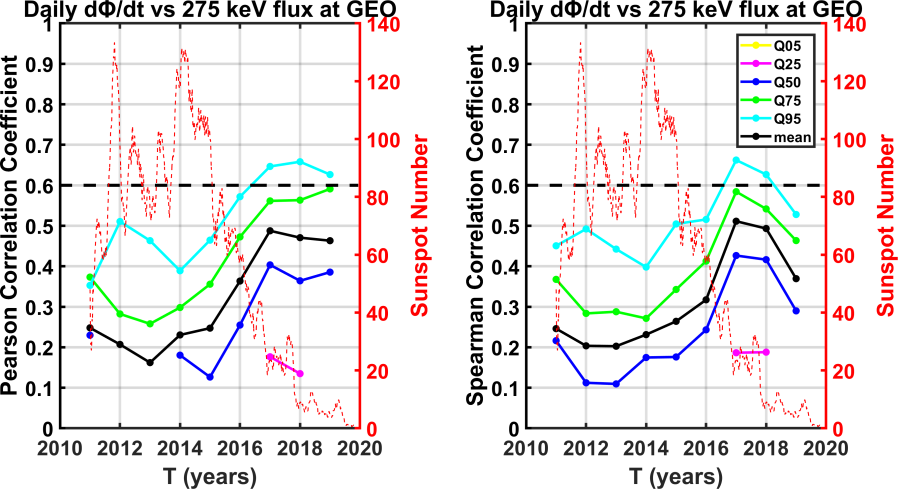 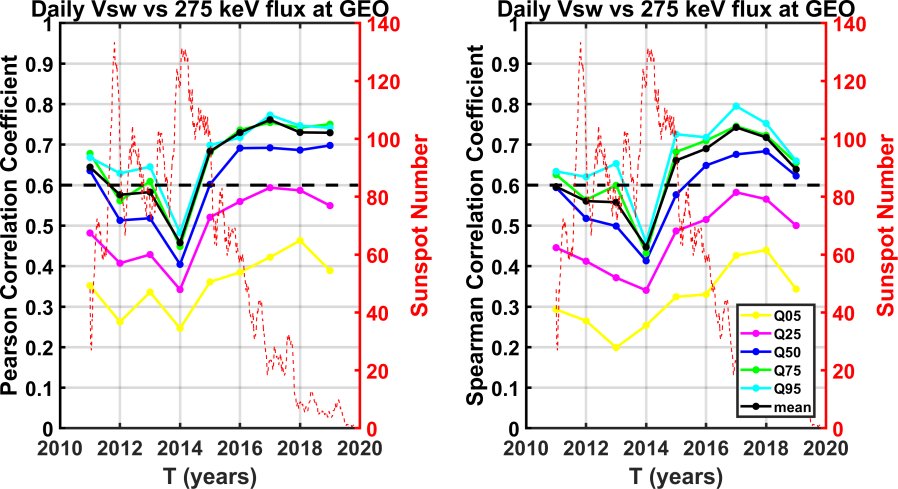 EGU General Assembly, May 2020, Vienna, Austria.
GEO results
CC vs Year for Np
(a)
(b)
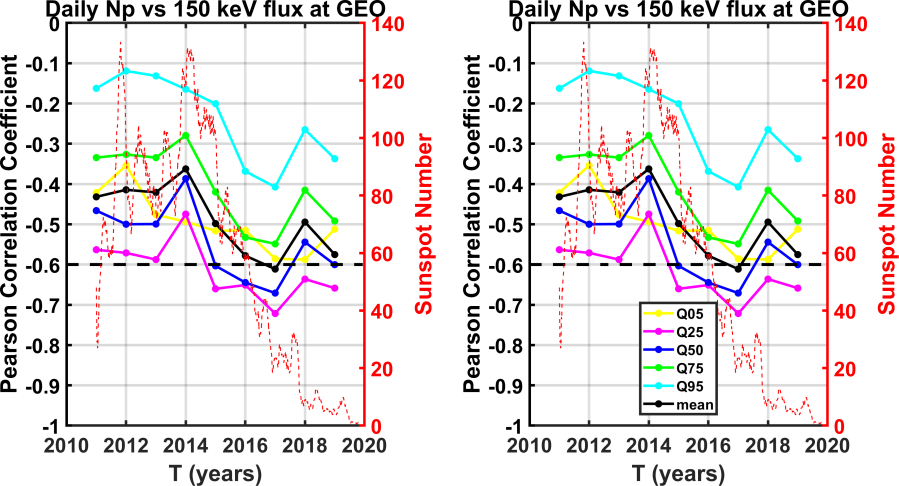 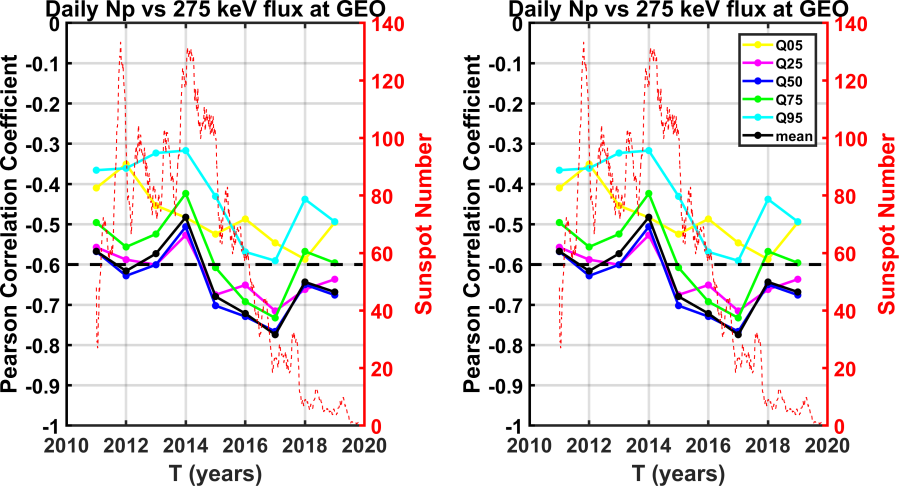 (c)
(d)
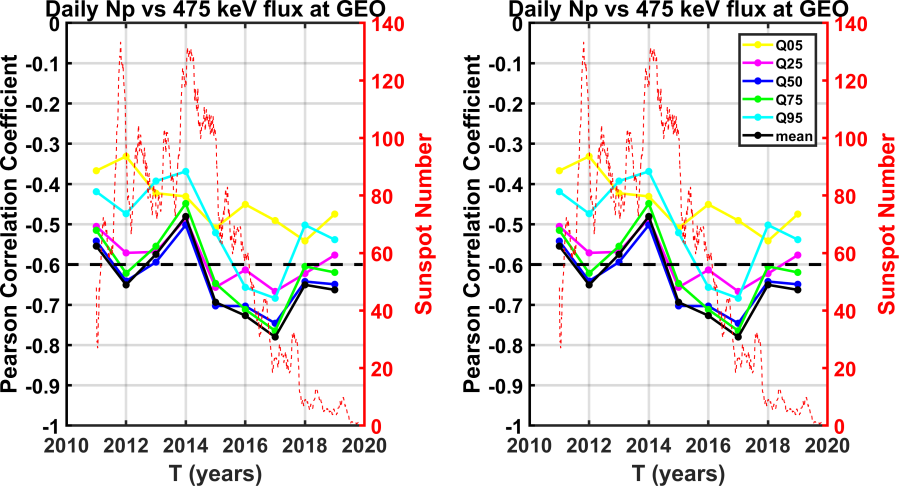 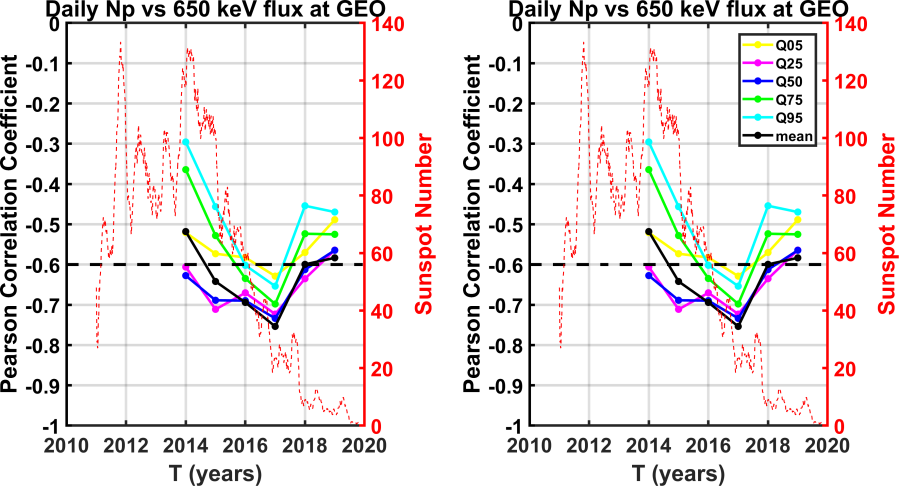 EGU General Assembly, May 2020, Vienna, Austria.
Outer Belt results
(a)
(b)
CCs vs Energy
Strong correlation of the lower energy channels of MagEIS (especially 54 and 80 keV) with the AE and AP index along with the Newell function especially concerning Q50, Q75, Q95 and the mean which clearly indicates the relationship between substorm activity and source electron flux at GEO.
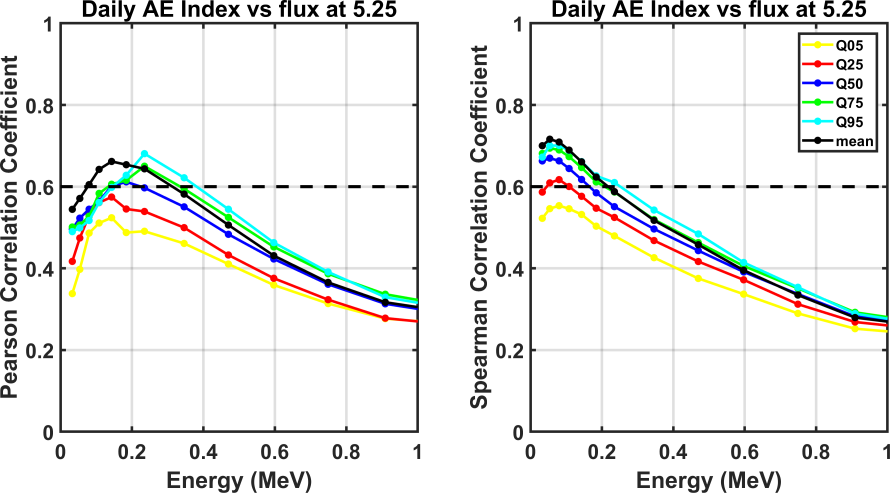 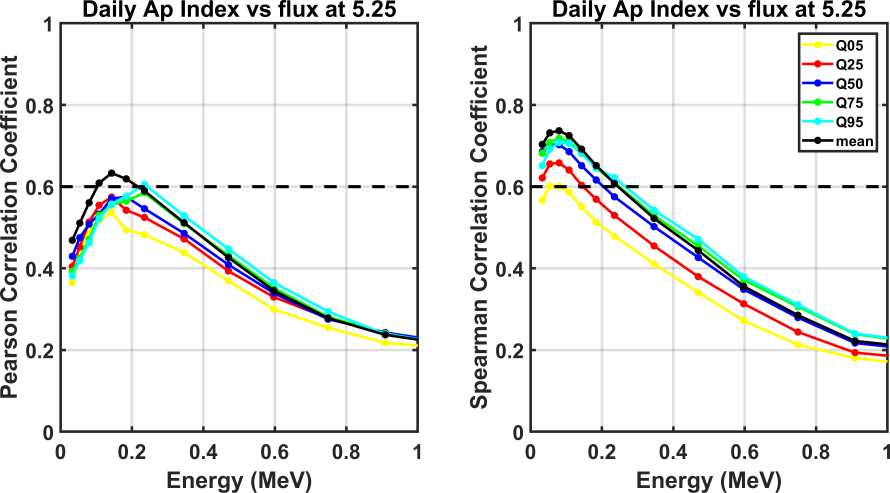 (c)
(d)
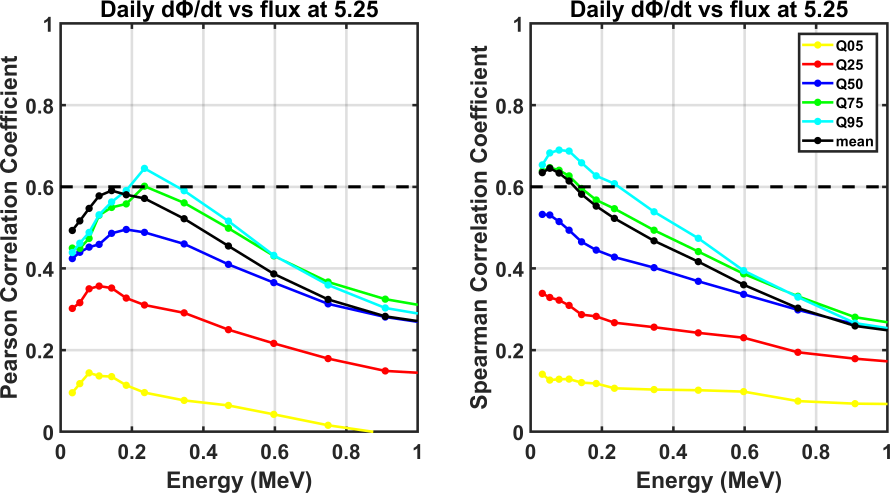 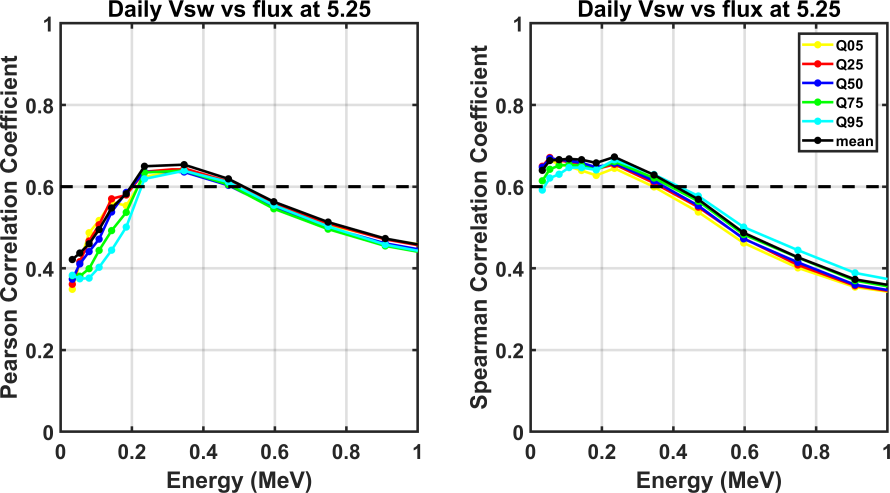 Strong correlation of the >200 keV electron flux with the solar wind speed.
EGU General Assembly, May 2020, Vienna, Austria.
Outer Belt results
(a)
(b)
CCs vs L for 80 keV
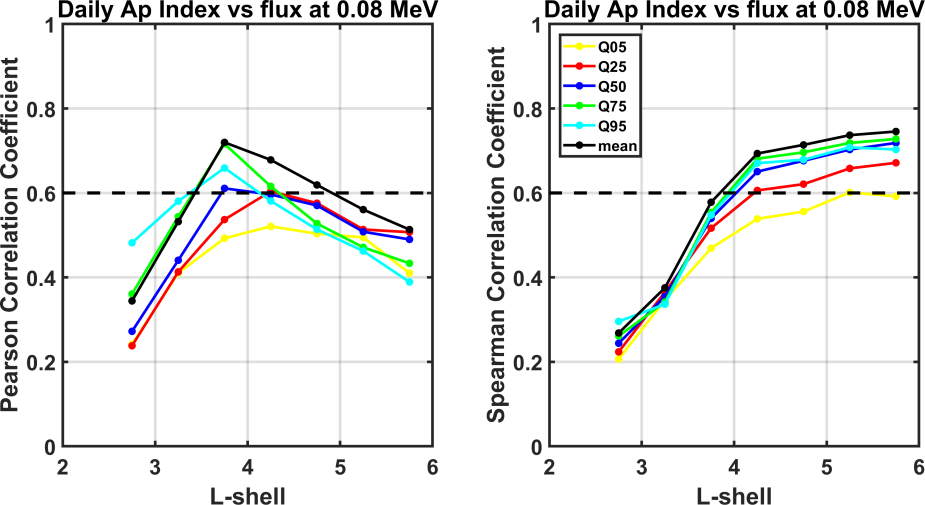 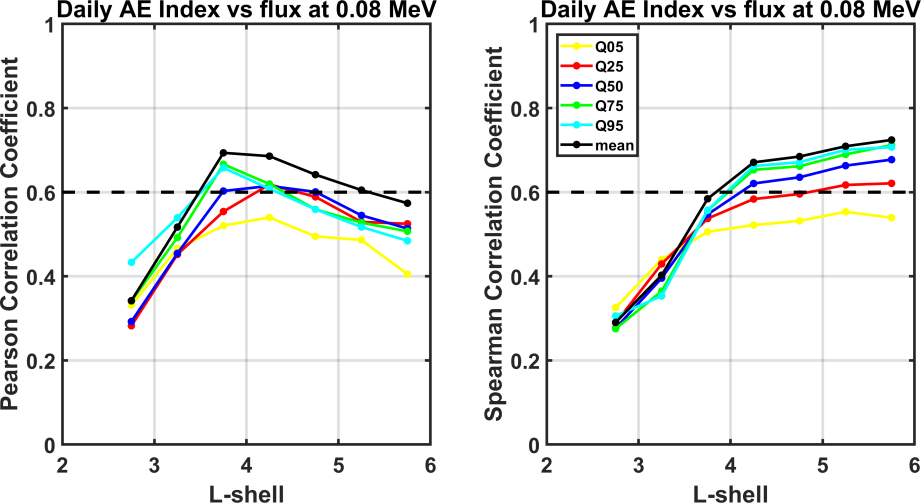 CCs are L-dependent as they increase with increasing L-shell.




Generally, we accept CCs down to L=4.
(c)
(d)
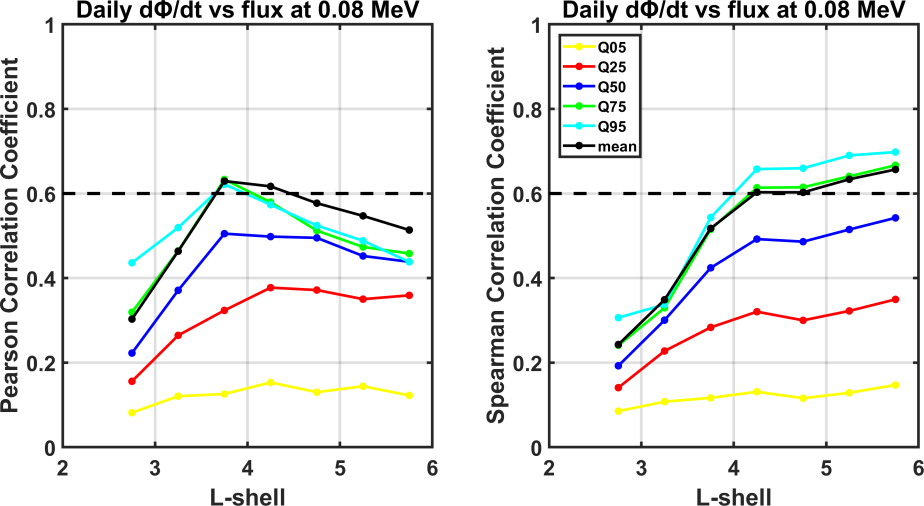 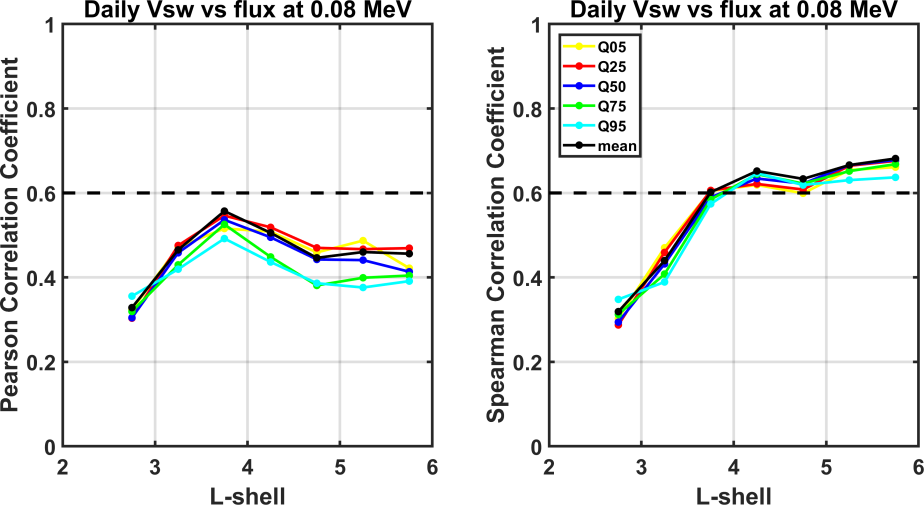 EGU General Assembly, May 2020, Vienna, Austria.
Outer Belt results
(a)
(b)
CCs vs Year for 80 keV
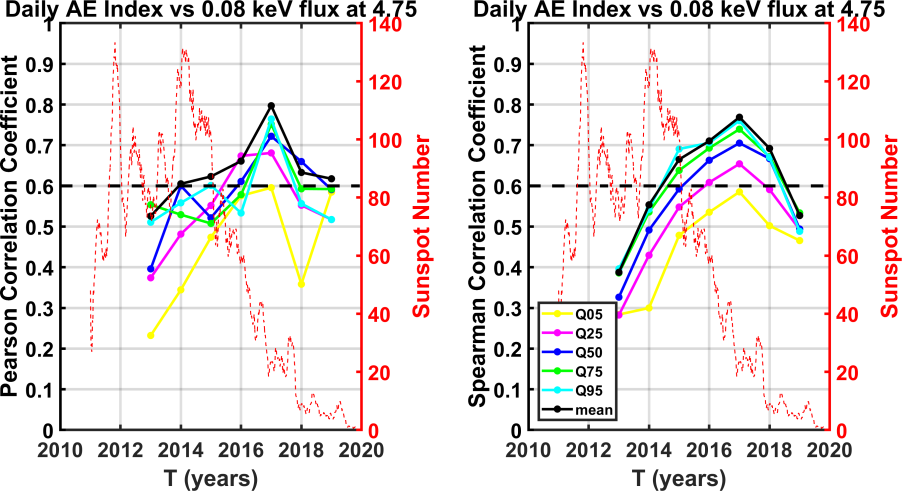 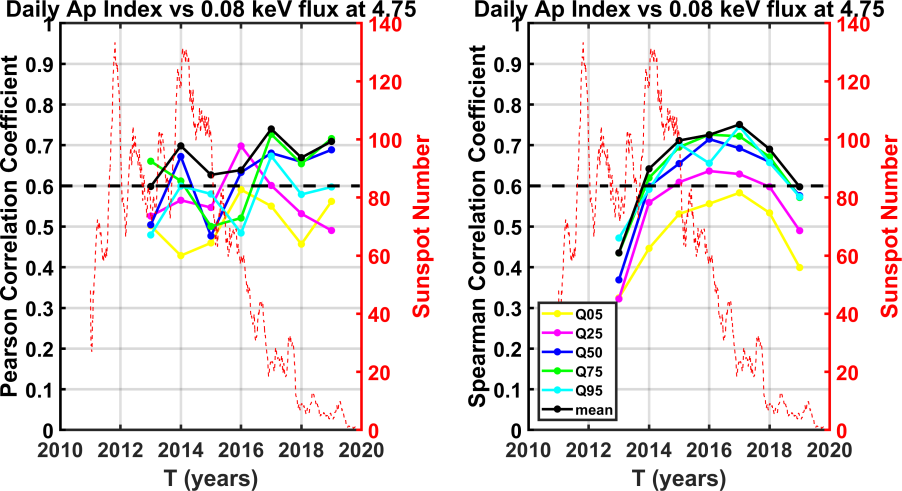 There is a clear dependence (anti-correlation) on solar cycle phase between the CCs of 80 keV flux and AE index and solar wind speed.

Their minimum is during 2013 (SC maximum) and their maximum during 2017 (SC declining phase).
(c)
(d)
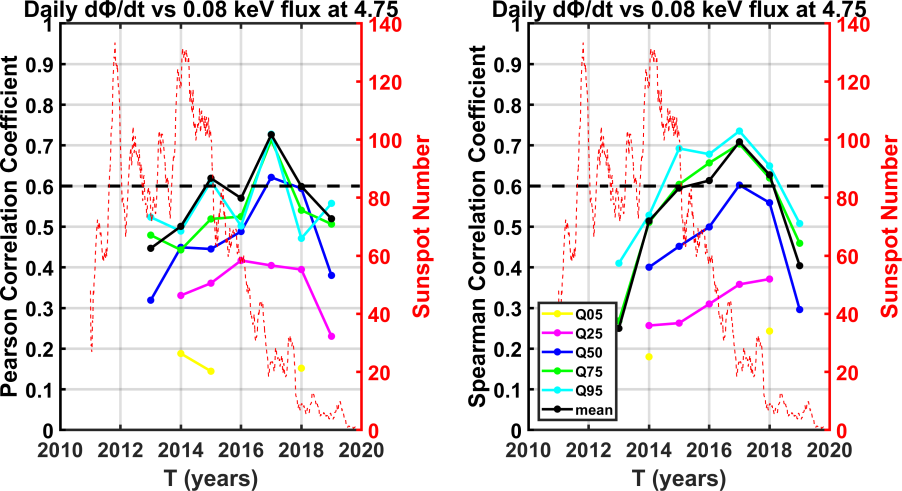 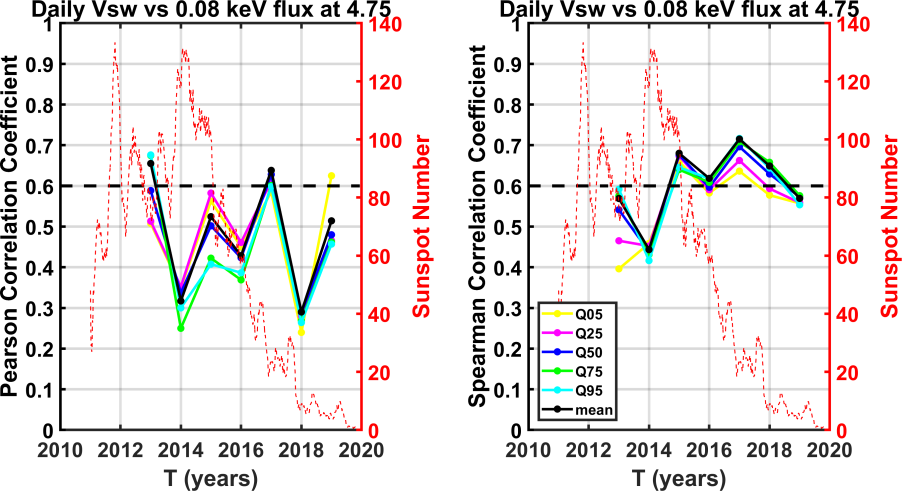 EGU General Assembly, May 2020, Vienna, Austria.
Empirical Multiple Regression Model
General form:
where
EGU General Assembly, May 2020, Vienna, Austria.
Empirical Multiple Regression Model
Daily MLT averaged flux at 40 keV
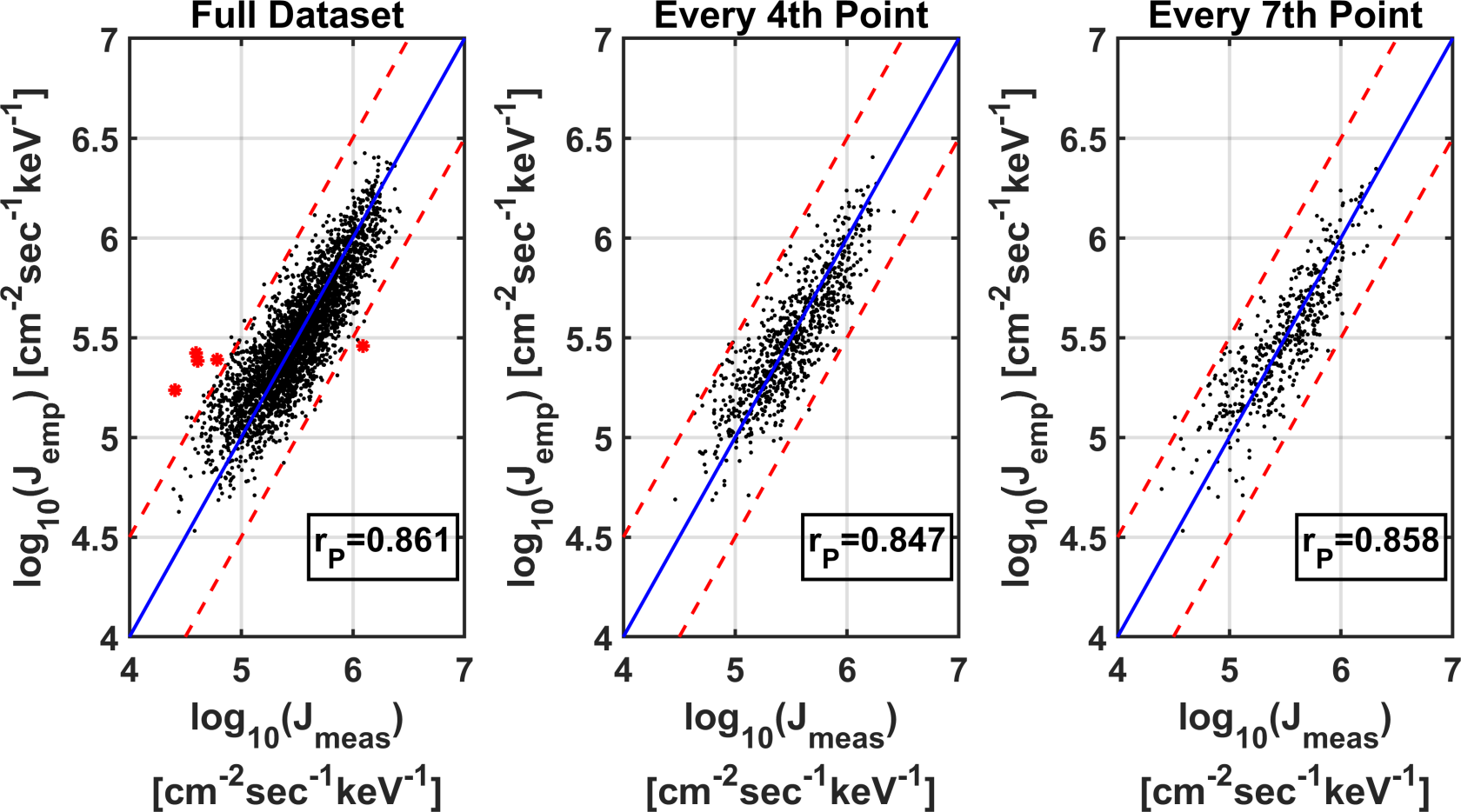 EGU General Assembly, May 2020, Vienna, Austria.
Empirical Multiple Regression Model
Daily MLT averaged flux at 40 keV per year
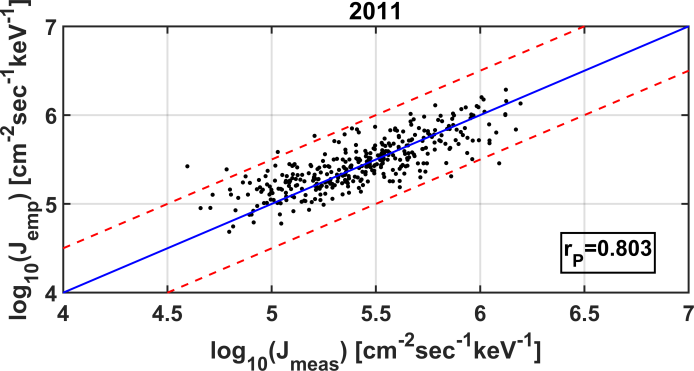 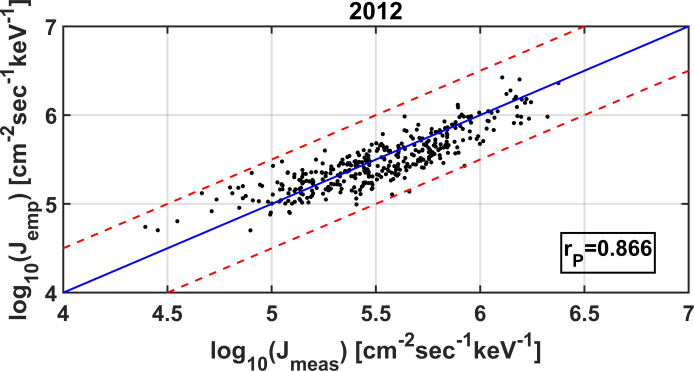 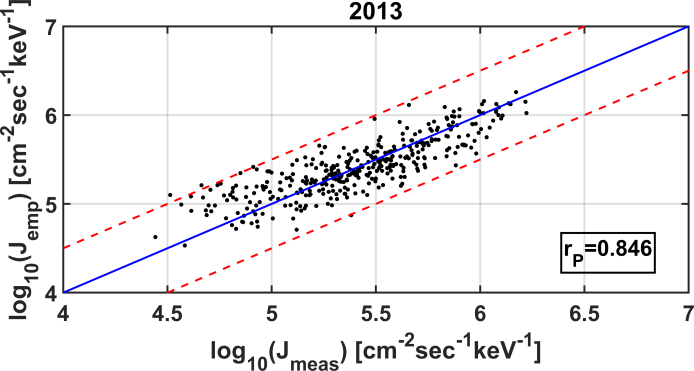 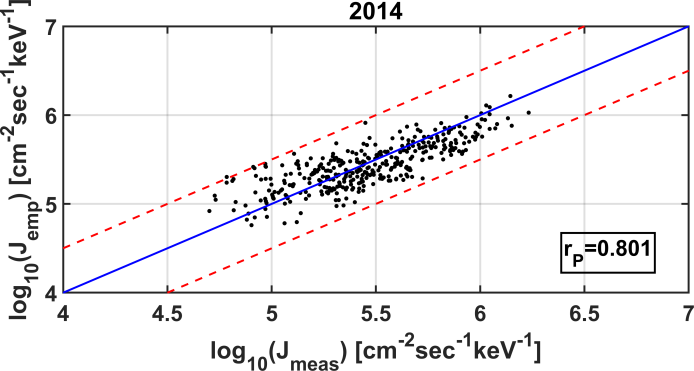 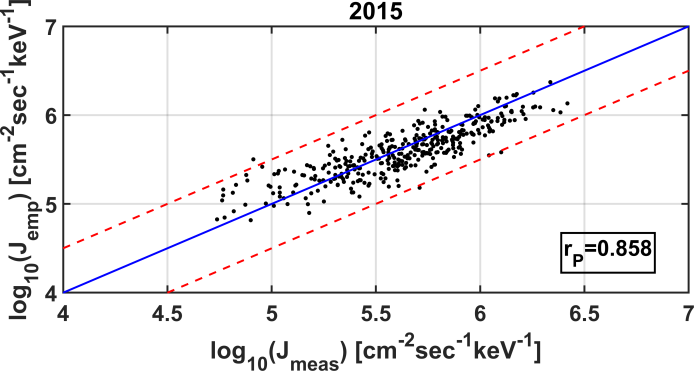 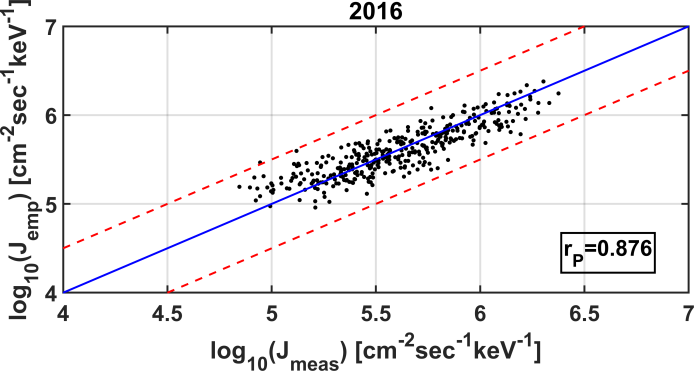 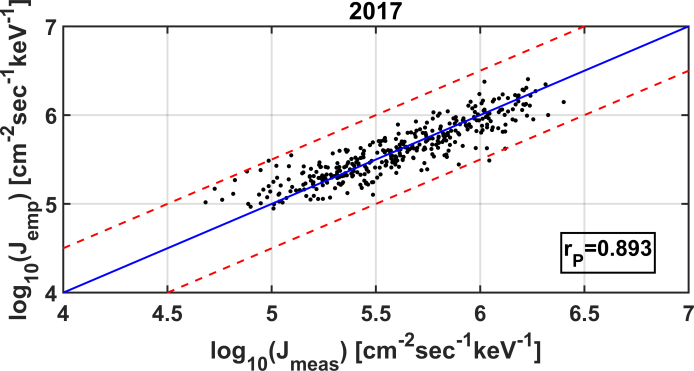 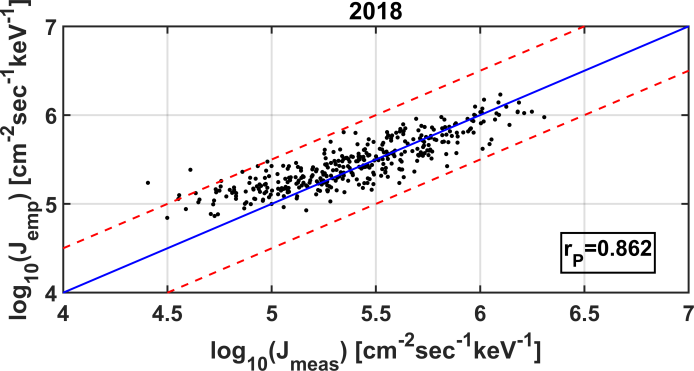 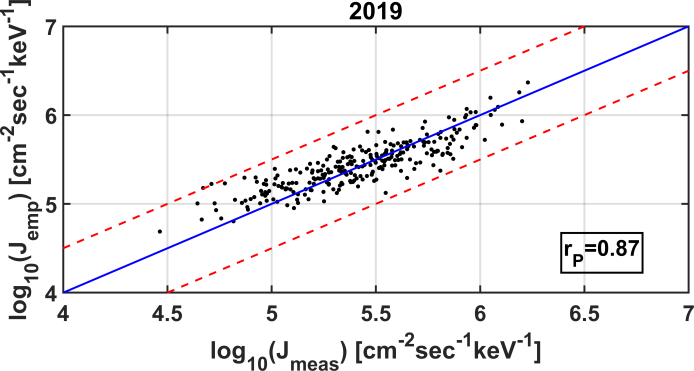 EGU General Assembly, May 2020, Vienna, Austria.
Empirical Multiple Regression Model
Comparison with 5-min flux from GOES 15
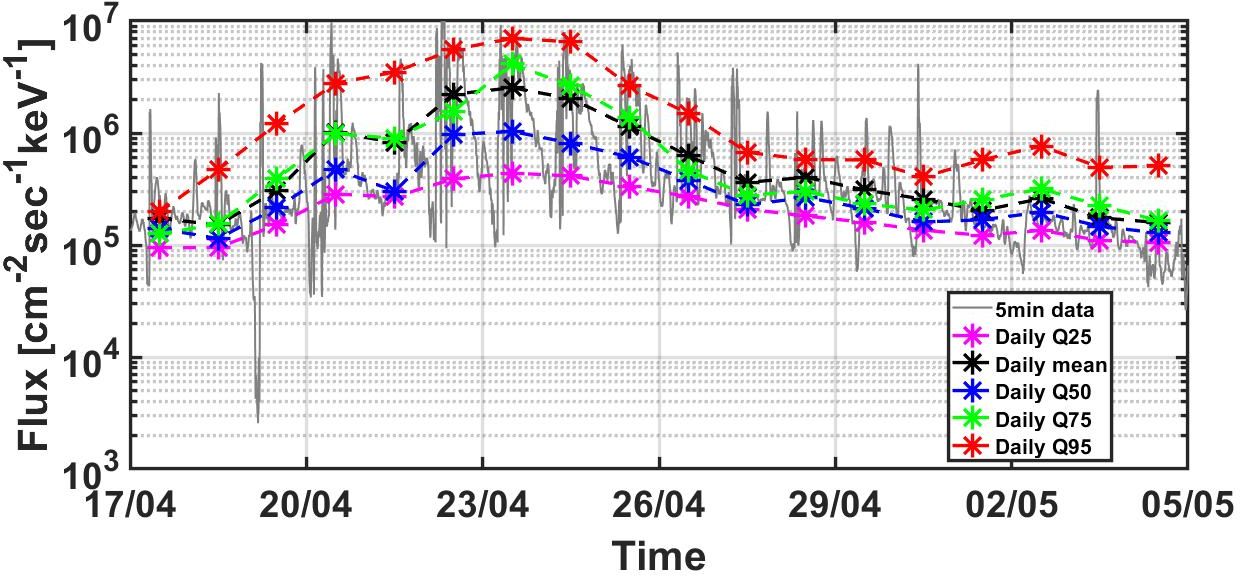 EGU General Assembly, May 2020, Vienna, Austria.
Empirical Multiple Regression Model
Comparison with 5-min flux from GOES 15
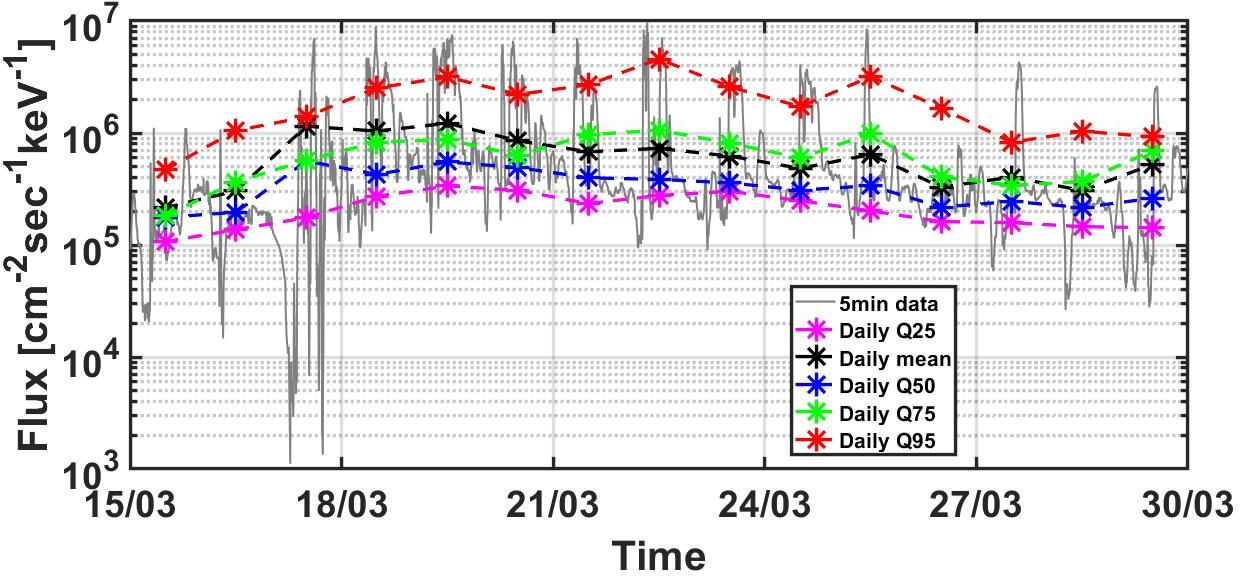 EGU General Assembly, May 2020, Vienna, Austria.
Empirical Multiple Regression Model
Daily MLT averaged flux at 75 keV
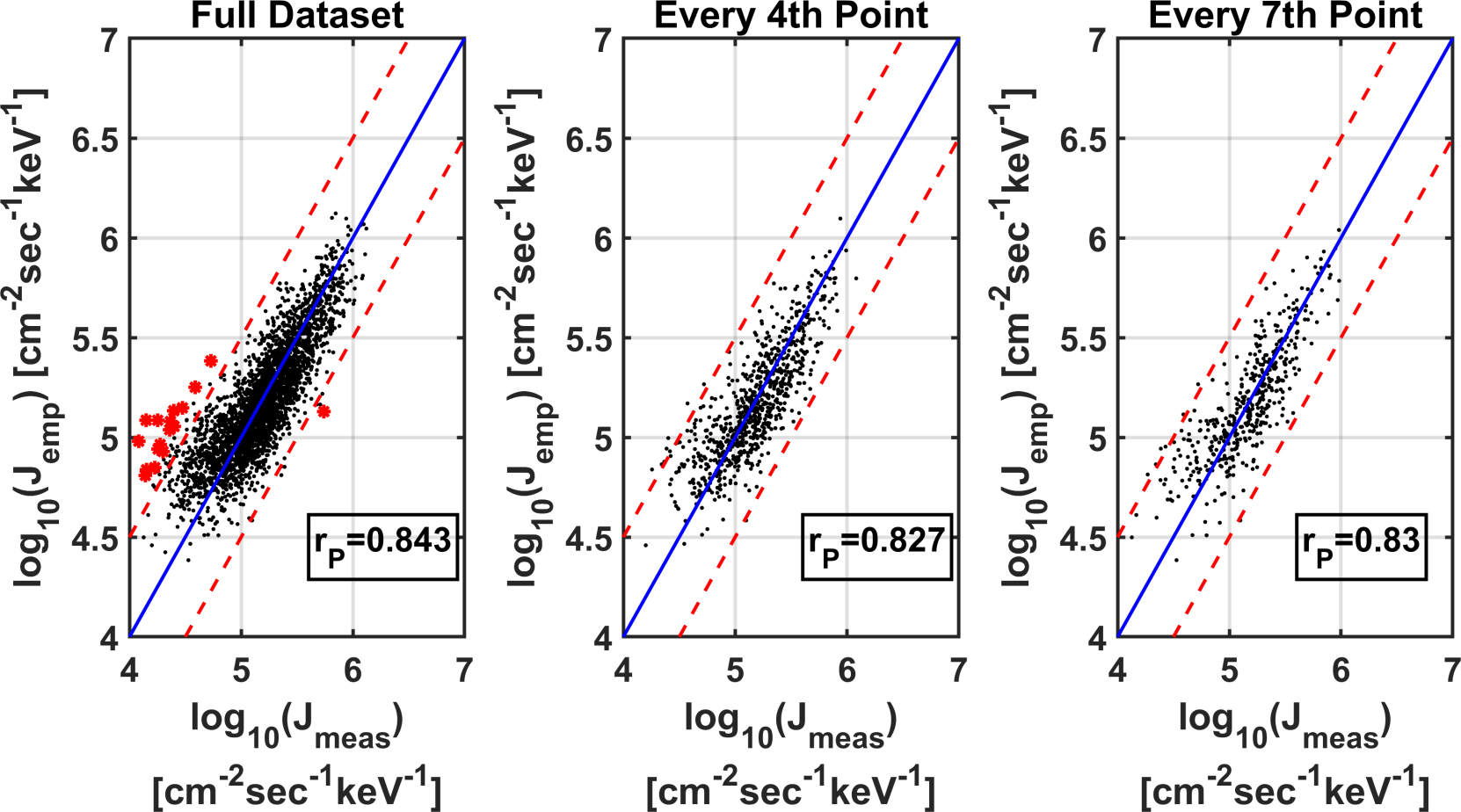 EGU General Assembly, May 2020, Vienna, Austria.
Empirical Multiple Regression Model
Daily MLT averaged flux at 150 keV
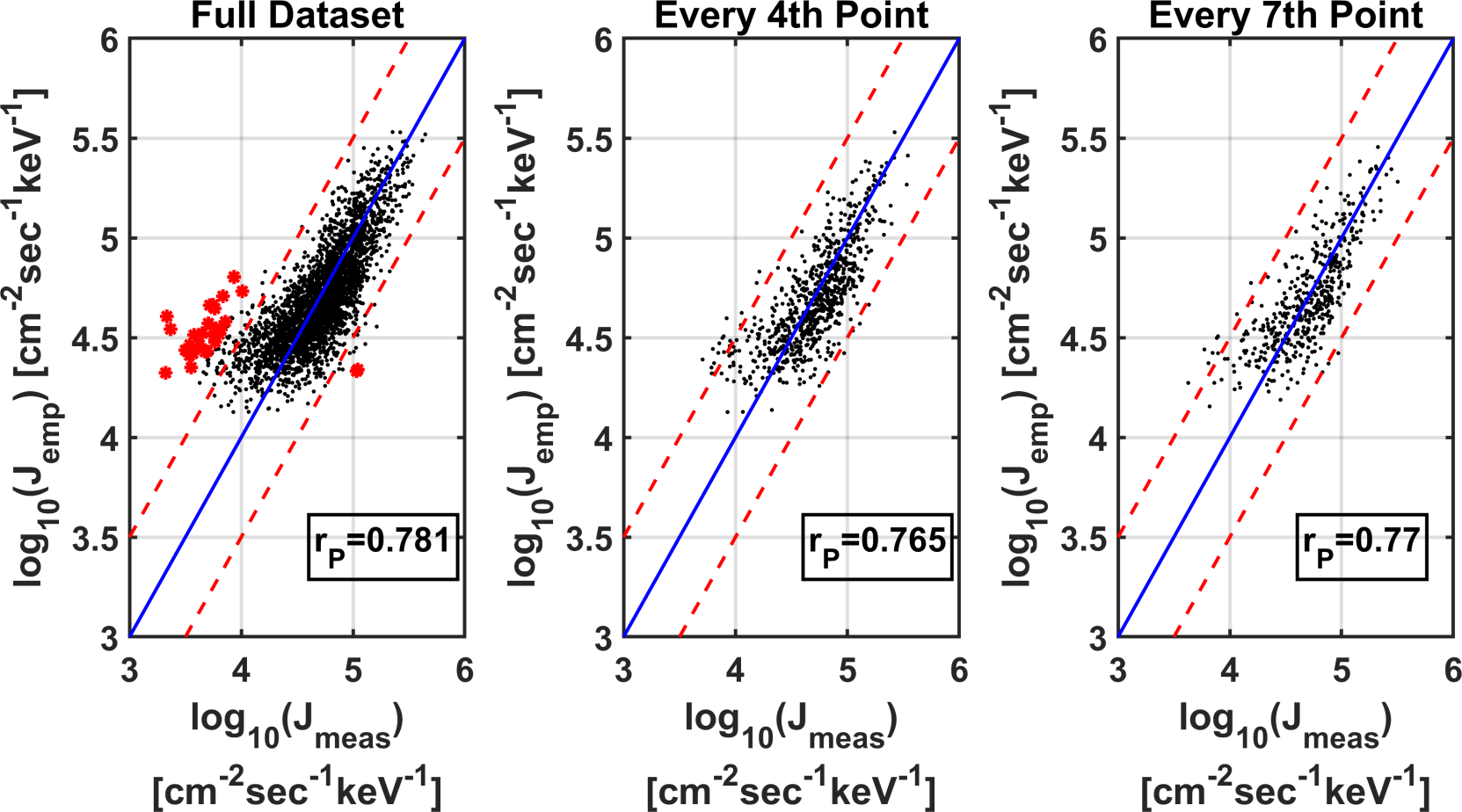 EGU General Assembly, May 2020, Vienna, Austria.
Conclusions
CCs depend strongly on the Solar cycle phase (anti-correlation) with larger CCs appearing during the declining phase (max at 2017).

CCs remain higher than 0.6 for L-shells down to 4.

Non-linear multiple regression reveals that the most significant parameters for source/seed electron flux prediction are: VSW, PSW, IMF and BS.

The predicted daily values are correlated with the measured with CCs in the 0.8 – 0.9 range, depending on Solar cycle phase.
Stronger Correlation
Source electrons (30 – 100 keV)
Seed electrons (100 – 300 keV)
VSW
AE index
Ap index
dφ/dt
EGU General Assembly, May 2020, Vienna, Austria.
Thank youfor your Attention
EGU General Assembly, May 2020, Vienna, Austria.
Backup Slides
EGU General Assembly, May 2020, Vienna, Austria.
GEO results
CCs Distribution
EGU General Assembly, May 2020, Vienna, Austria.